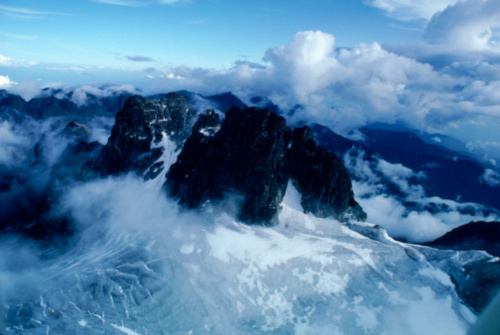 KREATIV FOTO 3
HIMMEL OG MACRO
LANDSKAB OG MENNESKER
6. SEP. – 11. OKT. 2011
OPGAVE 2
GENRE : LANDSSKAB

CRIT AF JERES BILLEDER – DET GODE OG DET MINDRE GODE
FOF kreativ foto – Fotograf Diana Lovring - 06.09.11-11.10.11
LINKS
http://photography.nationalgeographic.com/photography/photographers/?source=NavPhoGraph
http://www.robertcaputo.com
FOF kreativ foto – Fotograf Diana Lovring - 06.09.11-11.10.11
HIMMEL OG MACRO
GENRE : LANDSSKAB

ROBERT CUPOTO
ROBIN WHALLEY
LAURA GILPIN
FOF kreativ foto – Fotograf Diana Lovring - 06.09.11-11.10.11
ROBERT CAPUTO
FOF kreativ foto – Fotograf Diana Lovring - 06.09.11-11.10.11
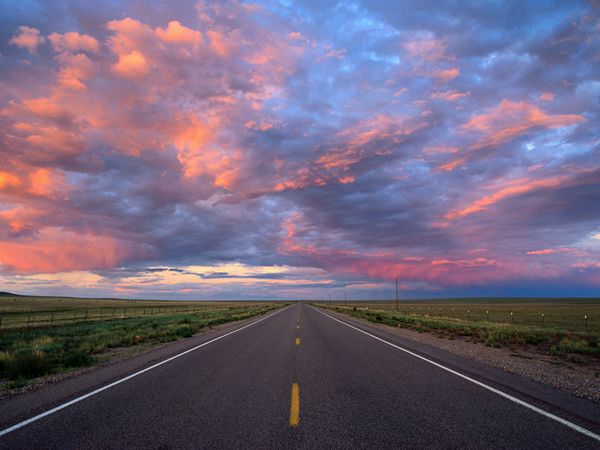 FOF kreativ foto – Fotograf Diana Lovring - 06.09.11-11.10.11
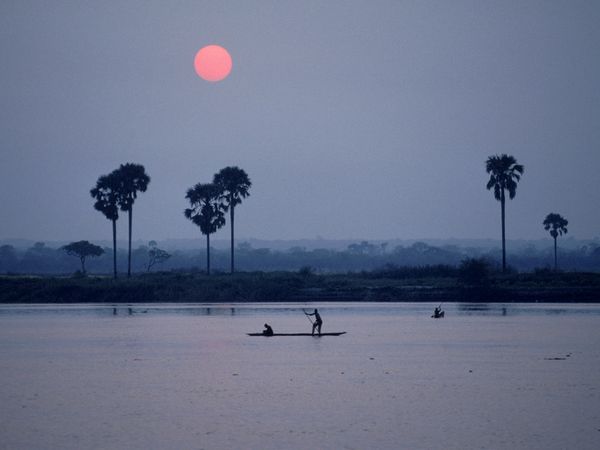 FOF kreativ foto – Fotograf Diana Lovring - 06.09.11-11.10.11
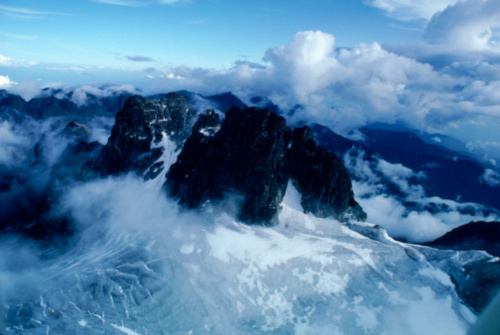 FOF kreativ foto – Fotograf Diana Lovring - 06.09.11-11.10.11
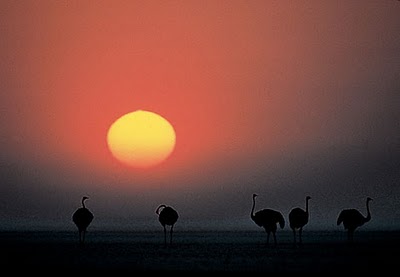 FOF kreativ foto – Fotograf Diana Lovring - 06.09.11-11.10.11
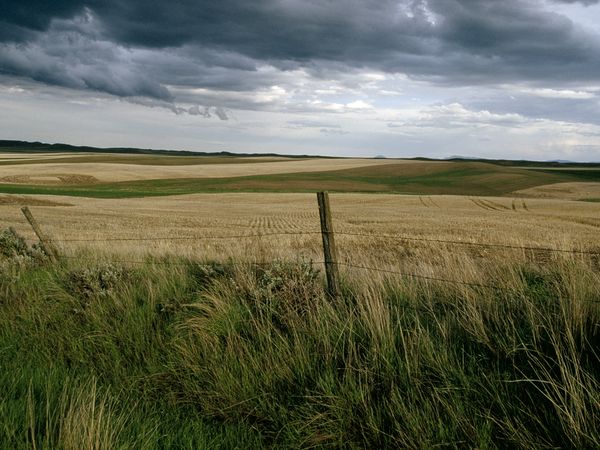 FOF kreativ foto – Fotograf Diana Lovring - 06.09.11-11.10.11
ROBIN WHALLEY
FOF kreativ foto – Fotograf Diana Lovring - 06.09.11-11.10.11
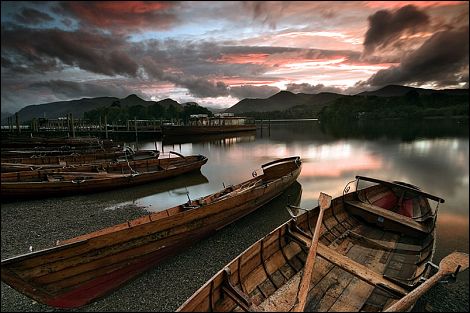 FOF kreativ foto – Fotograf Diana Lovring - 06.09.11-11.10.11
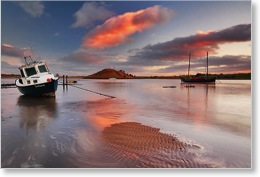 FOF kreativ foto – Fotograf Diana Lovring - 06.09.11-11.10.11
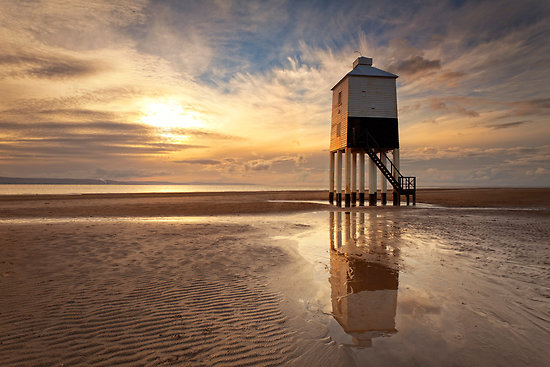 FOF kreativ foto – Fotograf Diana Lovring - 06.09.11-11.10.11
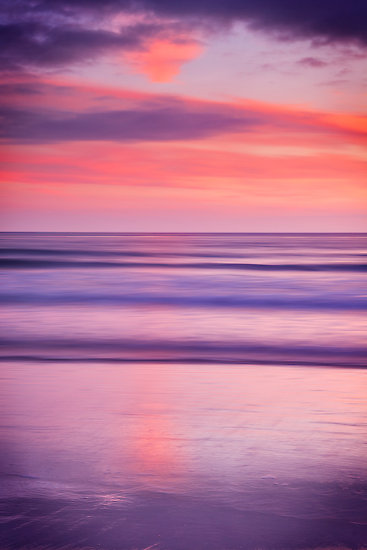 FOF kreativ foto – Fotograf Diana Lovring - 06.09.11-11.10.11
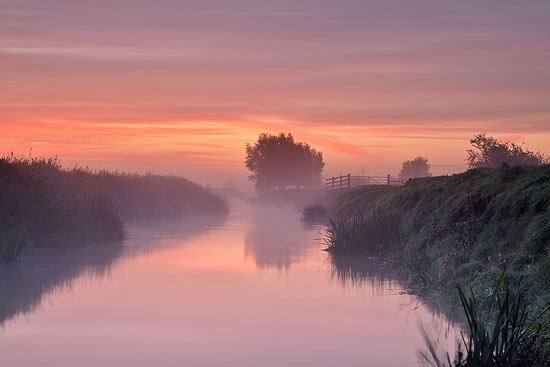 FOF kreativ foto – Fotograf Diana Lovring - 06.09.11-11.10.11
LAURA GILPIN
FOF kreativ foto – Fotograf Diana Lovring - 06.09.11-11.10.11
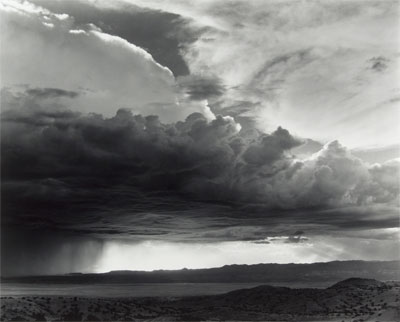 FOF kreativ foto – Fotograf Diana Lovring - 06.09.11-11.10.11
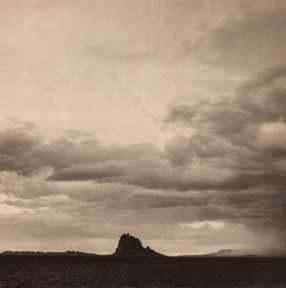 FOF kreativ foto – Fotograf Diana Lovring - 06.09.11-11.10.11
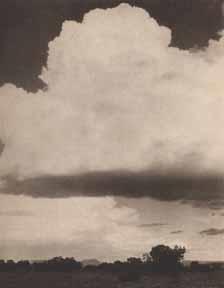 FOF kreativ foto – Fotograf Diana Lovring - 06.09.11-11.10.11
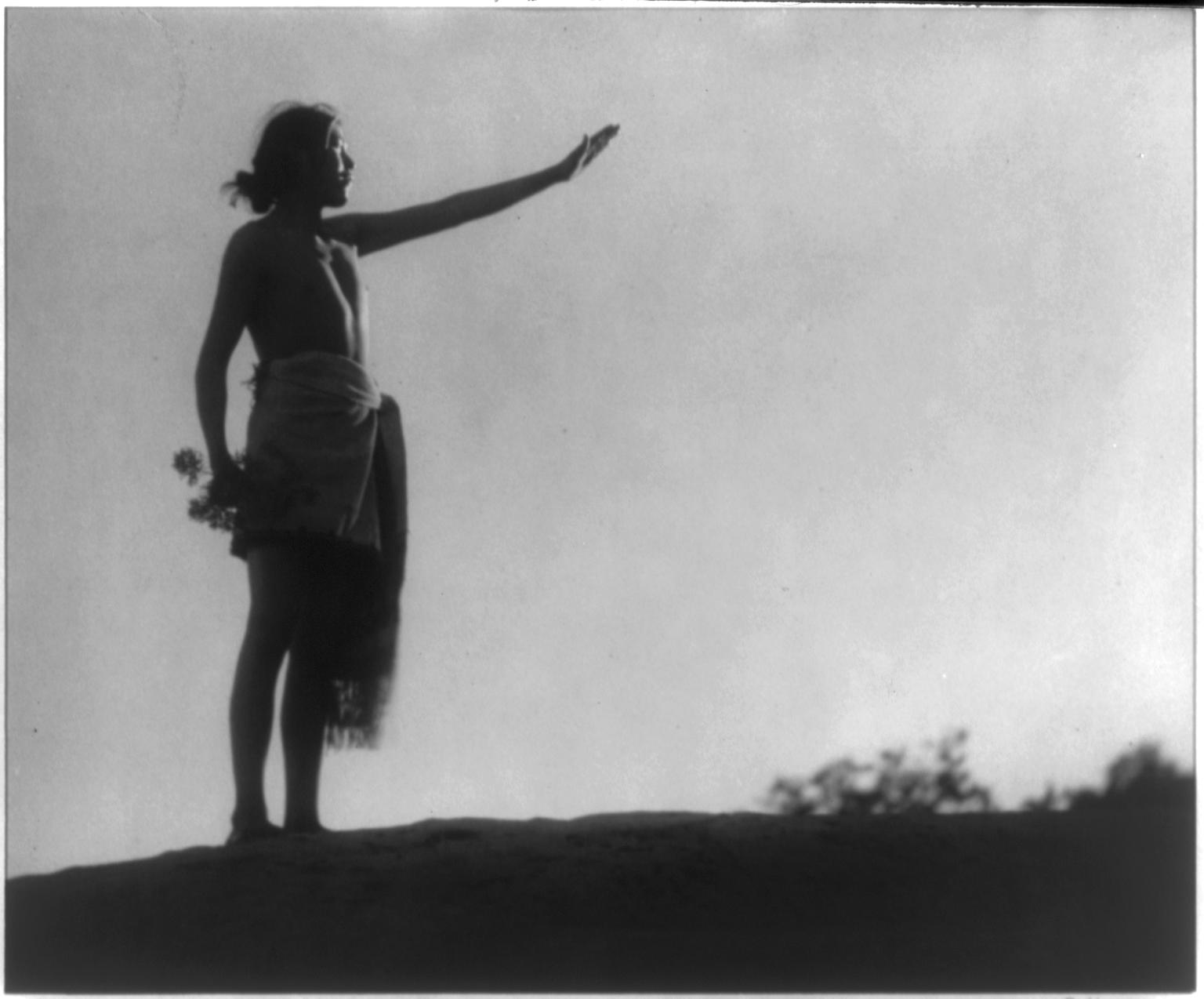 FOF kreativ foto – Fotograf Diana Lovring - 06.09.11-11.10.11
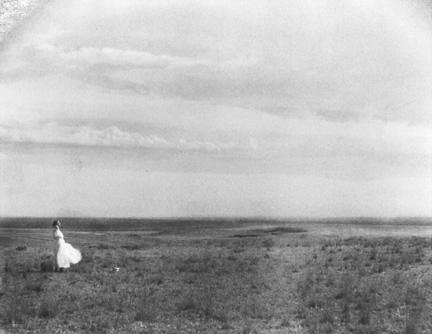 FOF kreativ foto – Fotograf Diana Lovring - 06.09.11-11.10.11
MACRO FOTOGRAFI
FOF kreativ foto – Fotograf Diana Lovring - 06.09.11-11.10.11
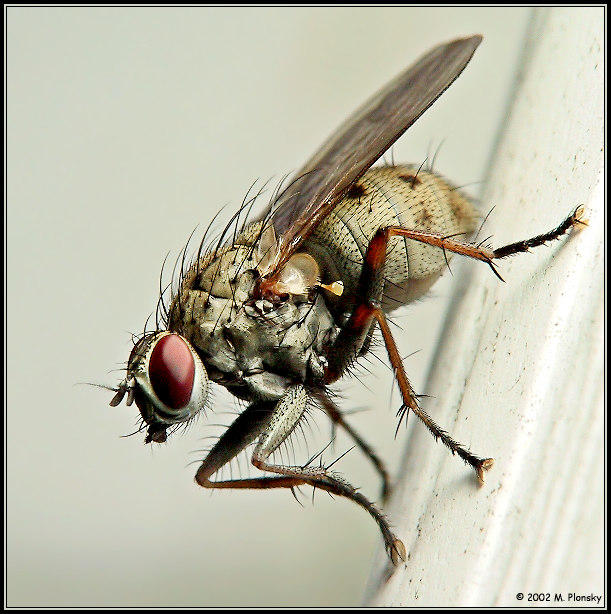 FOF kreativ foto – Fotograf Diana Lovring - 06.09.11-11.10.11
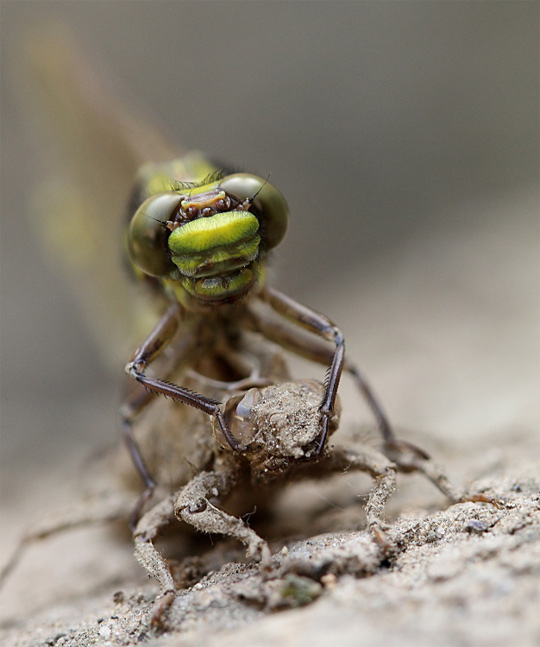 FOF kreativ foto – Fotograf Diana Lovring - 06.09.11-11.10.11
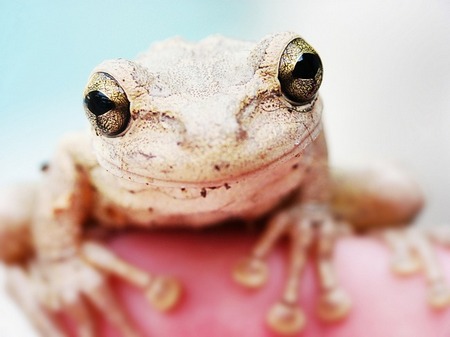 FOF kreativ foto – Fotograf Diana Lovring - 06.09.11-11.10.11
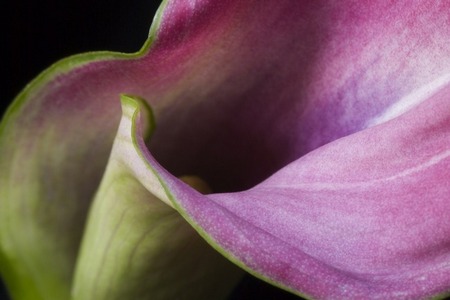 FOF kreativ foto – Fotograf Diana Lovring - 06.09.11-11.10.11
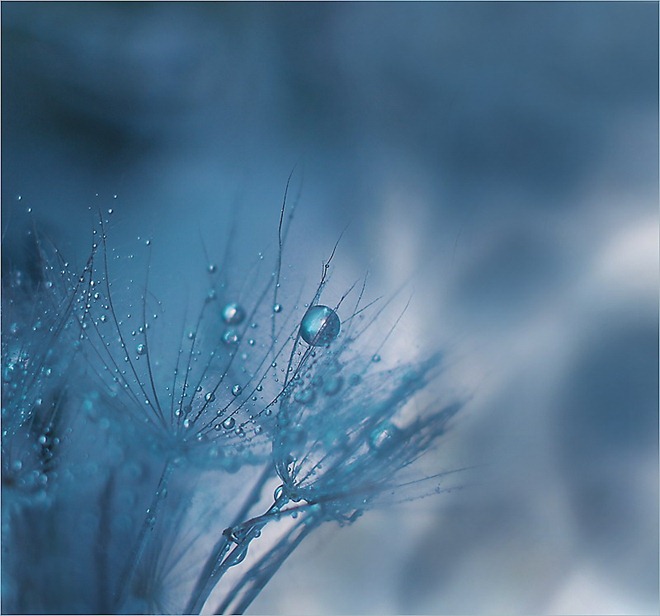 FOF kreativ foto – Fotograf Diana Lovring - 06.09.11-11.10.11
OPGAVE 3
GENRE : LANDSSKAB

UD FRA DE VISTE BILLEDER SKAL I TIL NÆSTE GANG TAGE:

4 STK. BILLEDER DER SKAL INKLUDERE NOGET MED HIMMEL ELLER MACRO-
TÆNK OVER LYS, SKYGGER, FARVER OG LINIER (KOMPOSITION)
FOF kreativ foto – Fotograf Diana Lovring - 06.09.11-11.10.11